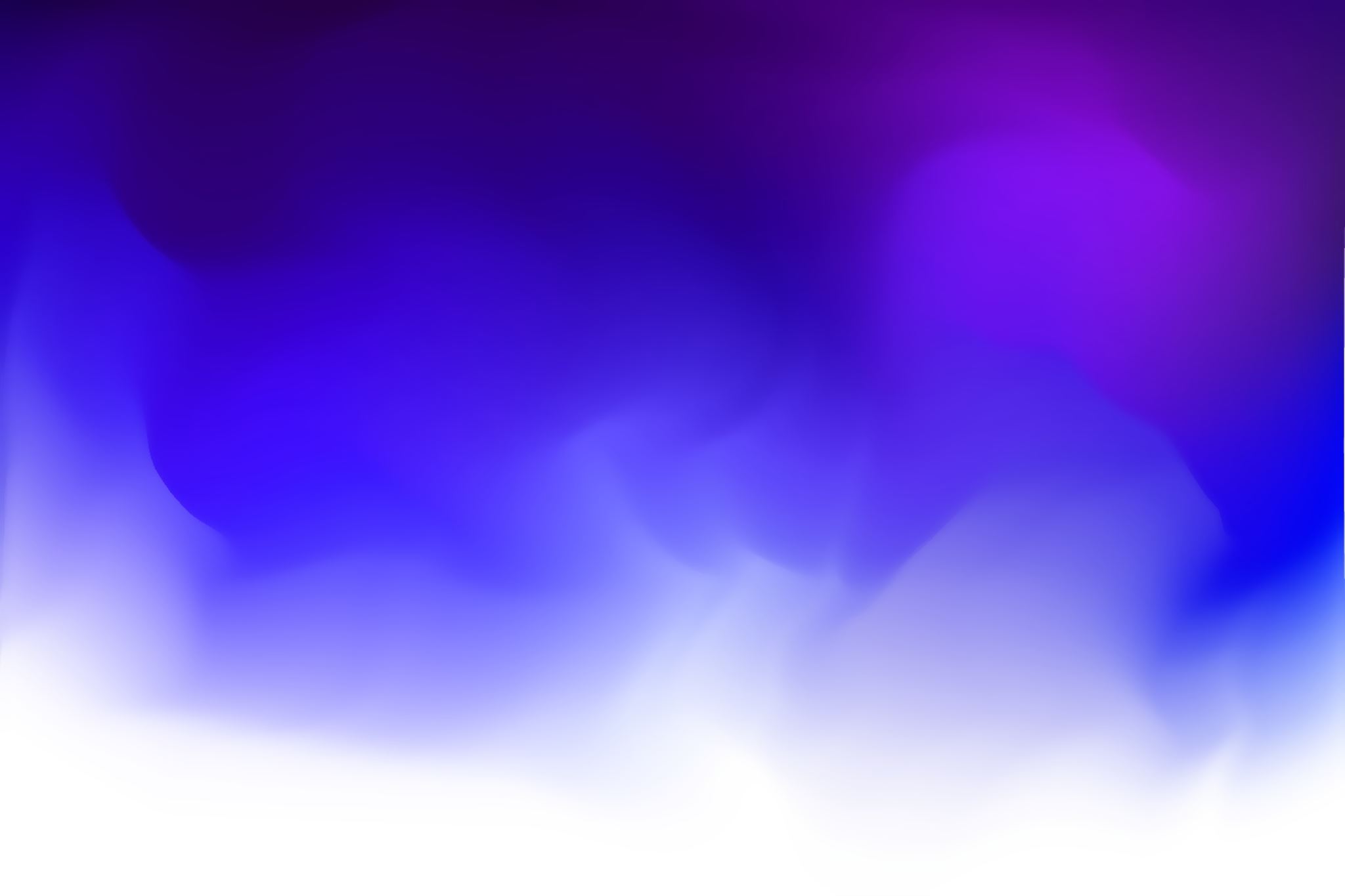 Empowering Post-Traumatic Growth in Morally Injured People
Dr. Daniel L. RobertsPresident & CEOMoral Injury Support Network for Servicewomen, Inc. Droberts@chaplainconsultants.com
Agenda
Who I am
Purpose of workshop
My basic approach to ministry 
Special themes:
Disempowerment
Sink holes
Guilt and shame
Loss of identity
Low self-worth
Dr. Daniel L. Roberts, droberts@chaplainconsultants.com
9/11/22
2
The purpose of this workshop is to share some ideas that could help you empower people to experience post-traumatic growth. My hope is that you can gain one or two fresh ideas for your ministry.
Dr. Daniel L. Roberts, droberts@chaplainconsultants.com
9/11/22
3
Who I Am
30 years as a leader in the U.S. Army, reaching the highest possible rank as a sergeant major. 
20+ years in the U.S. Army Chaplain Corps. 
5 years conducting research in moral injury and pastoral care to service members. 
2+ years as the President & CEO of a successful non-profit organization, specializing in research, education and support to the veteran community.
Dr. Daniel L. Roberts, droberts@chaplainconsultants.com
9/11/22
4
My Basic Approach to Ministry
Get the person to tell her story. 
Listen for special themes. 
Help the person see alternative perspectives to her story. 
Follow up with the person.
Dr. Daniel L. Roberts, droberts@chaplainconsultants.com
9/11/22
5
[Speaker Notes: My basic philosophy of ministry is a technique called narrative counseling. I first learned about this reading a book called Counseling Women: A Narrative, Pastoral Approach by Christie Cozad Neuger (Augsburg Fortress Publishers, 2001). In simple terms, the counselor gets the client to tell his or her story while the counselor listens for the themes in the person's narrative that speak to disempowerment, despair, confusion, etc. The counselor prompts the teller to reveal as much of their thoughts, experiences, and feelings as the person can during the session. The counselor's role is to actively listen, set aside judgment and partner with the person as he or she seeks relief. Part of that partnership is offering different ways that the person could think about his or her experiences. Normally, the best way to do this is to ask questions, such as ”What if you thought about it this way? Is there another way to think about that incident?,” etc. These alternative perspectives are designed to empower the person to move in a positive direction in his or her life.]
Special Themes
Disempowerment
Sink holes
Guilt and shame
Loss of identity
Low self-worth
Dr. Daniel L. Roberts, droberts@chaplainconsultants.com
9/11/22
6
Disempowerment
Dr. Daniel L. Roberts, droberts@chaplainconsultants.com
9/11/22
7
[Speaker Notes: Disempowerment means that the person feels that there is nothing they can do to change her situation. For instance, they did something that they cannot forgive themselves for. The action they took is in the past, but they continue to punish themselves in the present. Since the thing that they did cannot be undone and there may not be a way to make direct amends, they feel powerless to change it. The person may also feel that what they did was so bad that they cannot possibly forgive themselves. They may feel separated from God and that God has rejected them. 

Similar feelings may occur when something tragic happened TO the veteran, like a sexual assault. The veteran may feel that the system does not or did not care for them. That justice was not done and that other servicewomen will continue to be harmed. They feel disempowered to change a system that does not serve people as
it should.

What are some examples you can think of or that you encountered in your work of people who felt disempowered?]
Alternative Perspectives
Dr. Daniel L. Roberts, droberts@chaplainconsultants.com
9/11/22
8
[Speaker Notes: If a person feels disempowered because they did something in the past that they cannot change and are burdened with guilt, it may be useful to offer one or more of these ideas:
Hindsight is 20/20 – you made the best decision you could at the time. 
At some point, you have to forgive yourself. Punishing yourself forever does not help you or anyone else. 
Can you learn to forgive the other person? Is the bitterness and hate you feel toward them punishing them or you?
Advocacy means joining a non-profit organization or starting one to further the cause of justice, support, health, etc. 
If you cannot make amends to the people you harmed, can you feel better by helping others? Since you were the victim of a crime, would it help you to help other victims?]
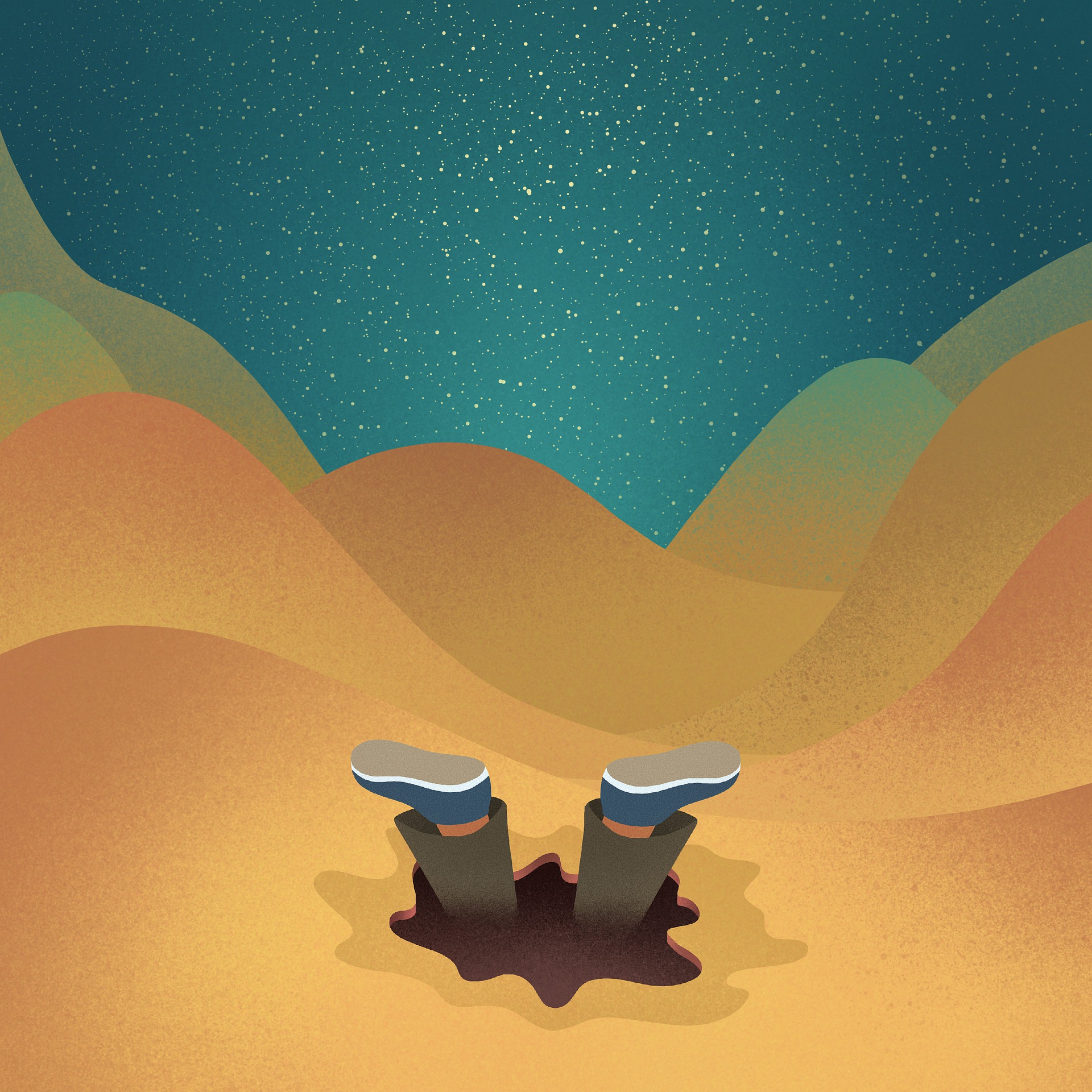 Sink Holes
Dr. Daniel L. Roberts, droberts@chaplainconsultants.com
9/11/22
9
[Speaker Notes: Sink holes are similar to disempowerment in that the person seems powerless to move on. This theme refers to moments the person relives over and over. These snapshots in time haunt the person and are vividly relived as if it happened yesterday. Sink holes also refers to feelings that people do not want but can’t seem to shake. For instance, a woman might think every day of a rape that happened to her years ago. The shame, guilt, helplessness, and pain visits her every night as if it happened just yesterday. She cannot shake the fear, fitfully sleeps with her lights on at night, and wakes up often to recheck that the doors and windows are locked.

Rene was raped by her doctor. She struggled with the after-effects and self-blame for decades:

“I graduated from therapy. I told myself I was going to stay in therapy. ‘I’m going to fix myself.’ And in 2012, I got out. February 2013, I was listening to a news piece and I heard about the women coming out of Iraq and some of those that had been sexually assaulted by a military doctor, and it broke me. I cried. I’ve had ear ringing ever since. I’ve been traumatized. Anxiety is more manageable now, but I hide a constant state of fear ... I don’t even know how to describe to you what my body did.”]
Alternative Perspectives
Dr. Daniel L. Roberts, droberts@chaplainconsultants.com
9/11/22
10
[Speaker Notes: Breathing techniques: In this technique, the person breathes in slowly and deeply for approximately 3-4 seconds, holds it for 3-4 seconds, breathes out 4-5 seconds, pauses for 2-3 seconds, and then repeats. While breathing, the person concentrates on relaxing the entire body. This technique can be done standing, sitting, or lying down. The breathing should be slow and rhythmic, and the person needs to generally breathe out longer than in to avoid feeling like they are filing up with air.

Mantras: Mantras are simple phrases that are repeated over and over, either verbally or in the mind. A mantra phrase can be anything that helps a person feel better. For instance, a person might use words like, peace, joy, calm, or safety. She might say things like, I am okay, I am safe, etc. Religious people can repeat phrases or
names from their scriptures. Whatever the person uses, she should repeat the phrase slowly, while focusing on relaxing. This technique can be combined with the breathing technique.

Contemplative prayer/meditation: In the contemplative prayer and/or meditation method the veteran recites scripture, poetry, or meditative literature while concentrating deeply on the words and their meaning for the person’s life. Icons, such as prayer beads, medallions, or crystals are often used in conjunction with this approach. Praying the Rosary is a good example of this practice. Mantras do not need to be religious in nature.

What are some techniques you have used to help someone refocus their mind or calm their emotions?]
Guilt and Shame
Dr. Daniel L. Roberts, droberts@chaplainconsultants.com
9/11/22
11
[Speaker Notes: Sometimes people have guilt and shame for legitimate reasons, such as when they violate some personal, religious, or community law. It is also common for people to feel guilt and shame for things that happen to them that are a violation of one of those types of law, even though the incident may not have been their fault at all. Survivors often feel that they should have done something to stop it. They feel judged by others. The wheels of Justice turn very slowly. Victims might not feel that they are important to the system. Sometimes people feel that God is punishing them for other misdeeds.]
Alternative Perspectives
Dr. Daniel L. Roberts, droberts@chaplainconsultants.com
9/11/22
12
[Speaker Notes: As with all of these special themes, the situations can be quite complex. Here are some ideas that could be useful in some cases: 
Forgiveness of self and others: People of the cloth have a lot to say about guilt, shame, and forgiveness. People need to hear those messages. If a person feels guilt and shame for something they have done, then they need to know that nothing is too terrible for God to forgive. From a non-religious perspective, people need to know that forgiveness is an important step on the path to healing. 

     On the other hand, if the veteran was the victim, she may need to learn to forgive. However, I would caution you to tread lightly here. Telling a person that they need to forgive their attacker can evoke a strong reaction. It can come off as victim blaming or insensitive. But I do believe that everyone needs to come to a place where they can forgive themselves and others so that they can experience post traumatic growth.


One act does not represent your whole person: Clients can get into a mindset that because they did something horribly, their whole person is devoid of any value, that they are unredeemable. Counselors can help a person think about their whole person. In other words, you did something that you now feel bad about, but haven’t you done many other good things in your life? Haven’t you helped others? Don’t you do many good, honest, ethical things throughout the day?

It’s not your fault: Survivors often feel that they should have done something to stop what happened to them; or, they might have survivor’s guilt – why did I survive while others died? Counsellors can help survivors understand that they were disempowered at the time the thing happened to them if they were victims. In the case of survivor’s guilt, counselors could ask clients why they think they don’t deserve to be the one that survived. 

What are some other ways you could help a person with shame and guilt?]
Loss of Identity
Dr. Daniel L. Roberts, droberts@chaplainconsultants.com
9/11/22
13
[Speaker Notes: After a tragic event, veterans often feel a loss of identity or they change their personality to accommodate the new normal. In our study with women veterans, many of them entered the military as outgoing, friendly, and talkative people. After sexual assaults, they became quiet, isolated, and closed off. Instead of using clothes to
accentuate their womanly features, they dressed to hide their femininity. They no longer recognized the people they became. This loss of identity was quite common in our study.

What can you do to help someone regain their identity or craft a new one? (Let the audience answer this). 

What providers can do here is help people understand that their experiences are part of their history, but they don’t have to be defined by that history. People can absorb an experience, learn whatever valuable lessons they can, and use the event as a catalyst for growth. Providers can help clients set new identity goals by asking questions like, who do you really want to be? Can you see this time in your life as an opportunity to work on personal attributes that you want to change? Do you believe that you can restore the traits that you really liked about yourself? Are you willing to work towards those goals?

Other ideas include leading clients through restorative prayers and helping them identify with people in sacred scripture. There are both secular and spiritual self-help books that supporters can recommend to clients.]
Low Self-Worth
Dr. Daniel L. Roberts, droberts@chaplainconsultants.com
9/11/22
14
[Speaker Notes: Whether a person is the perpetrator or the victim of a morally injurious situation, it is often the case that she loses a great deal of self-worth. Survivors often feel that they have been reduced to something less than human – a body, a target, trash, etc. Perpetrators might feel that they have done something so terrible that they must be inhuman or that they are now unsalvageable. Perpetrators might mourn the loss of their career, family, etc.

Helping someone through self-esteem issues can be very difficult. Our self-esteem issues start when we are very young and get reinforced by our own interpretation of life events.]
Alternative Perspectives
Dr. Daniel L. Roberts, droberts@chaplainconsultants.com
9/11/22
15
[Speaker Notes: Ministers can help people by: 

Reminding veterans of God’s love and grace and that they were created in the image of God. God has a much higher view of the person than the veteran has for herself.

If appropriate, a chaplain could lead a person through the sacraments of confession or penance. For instance, if a person felt unworthy of anything good because of some crime they committed. 

Providers can help a person establish new goals for his life. New goals give a person focus and a new sense of purpose, accomplishment, and esteem.]
Follow Up
Follow up with people. Morally injured people will not be fixed with one counseling session. It may take many difficult conversations with a client before he or she feels that they are growing or recovering.
Dr. Daniel L. Roberts, droberts@chaplainconsultants.com
9/11/22
16
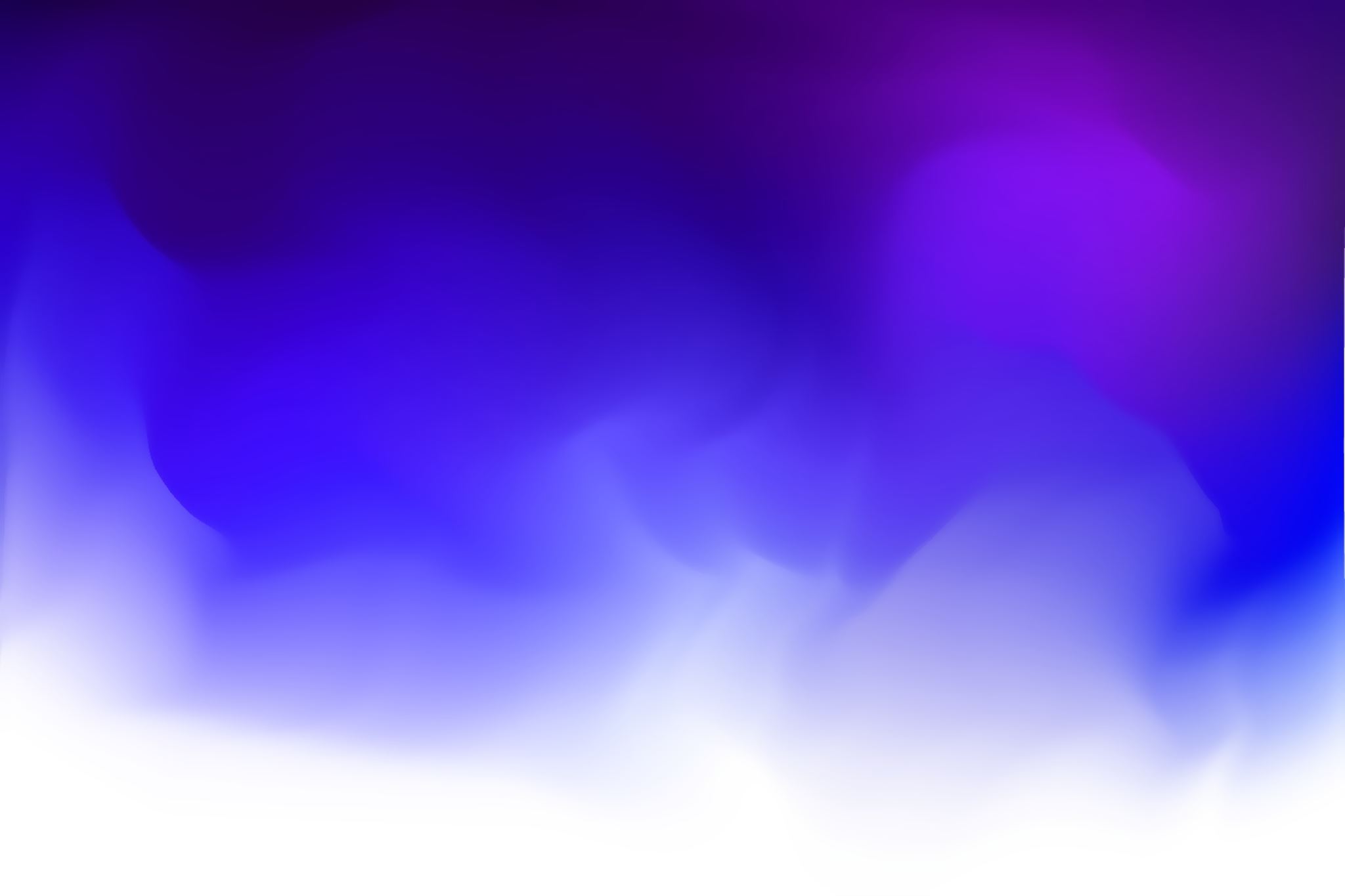 Empowering Post-Traumatic Growth in Morally Injured People
Questions?
Comments?
Dr. Daniel L. RobertsPresident & CEOMoral Injury Support Network for Servicewomen, Inc. Droberts@chaplainconsultants.com